PAKİSTAN  MONUMENT ( PAKİSTAN  ANITI)
Anıt, Lahor  Kalesi, Badshahi Camii, Khyber  Geçidi ve  Minar-e  Pakistan’ ın ana hatlarıyla  yazılı  yaprakların  iç  duvarlarıyla  birlikte, granitden  yapılmış  çiçek  açan  çiçek  taçyapraklı  bir  yapı  olarak  şekillendirilmiştir.
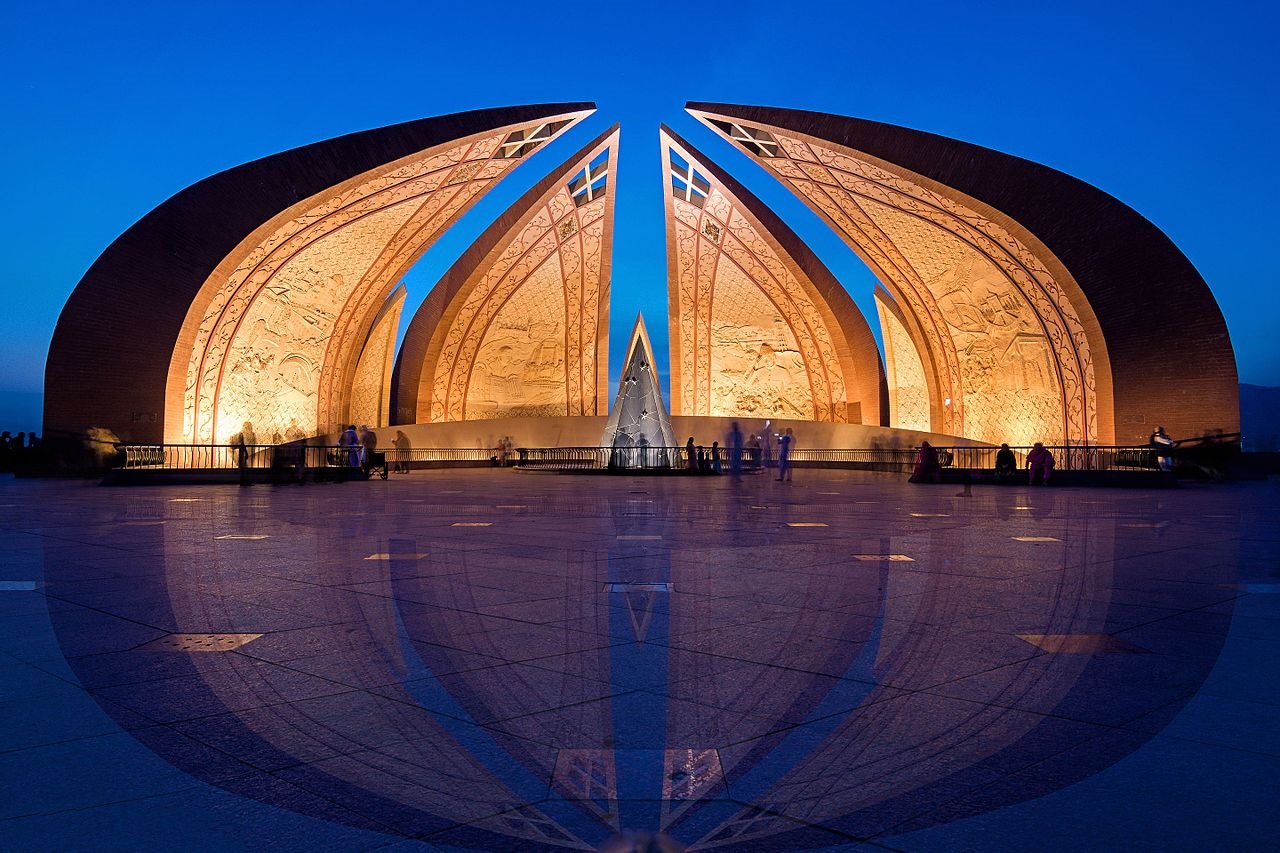 Anıtın dört  ana  taçyapıtı; Beluçistan, Khyber-Pakhtunkhwa, Pencap  ve  Sindh’ in  dört  vilayetini  temsil  ederken, üç  küçük  taç  yaprakları da Gilgit-Baltistan’ ın üç  bölgesini  temsil  ediyor; Azad jammu, Keşmir  ve  Kabile Alanları.
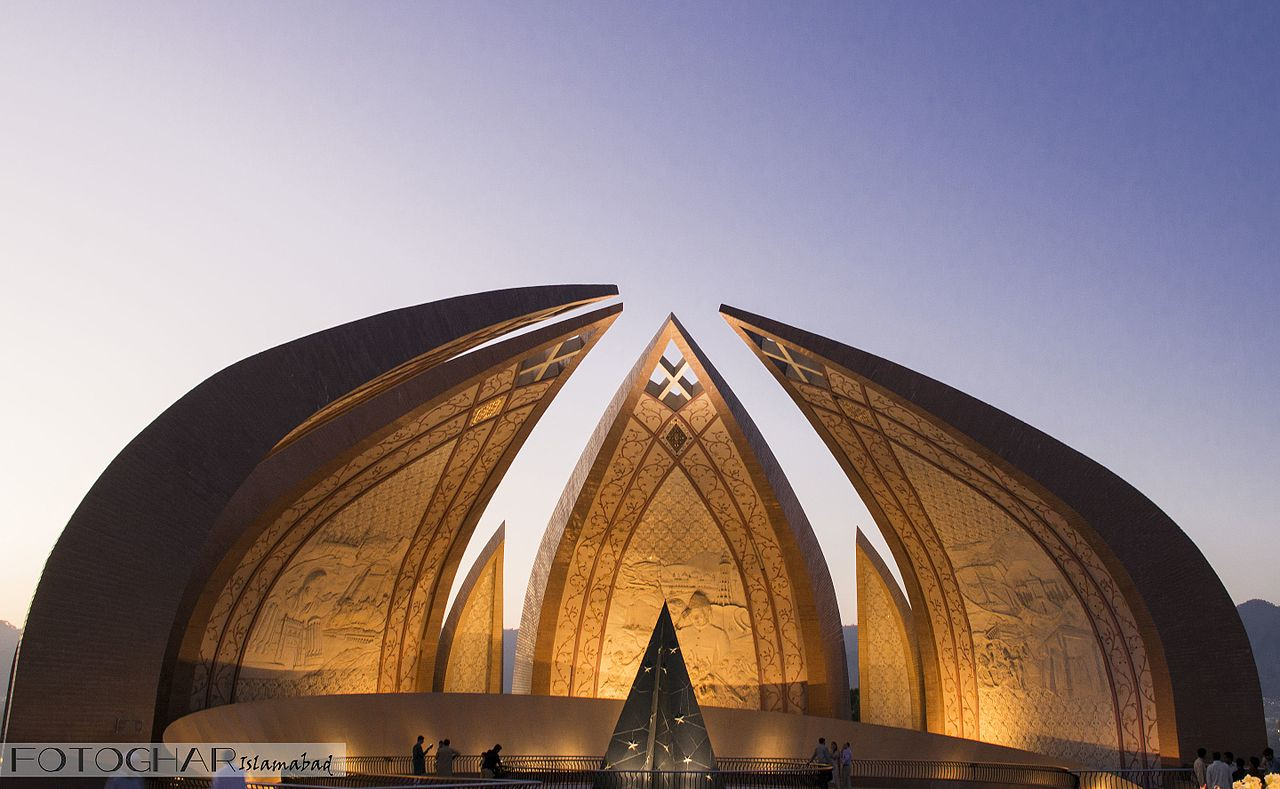 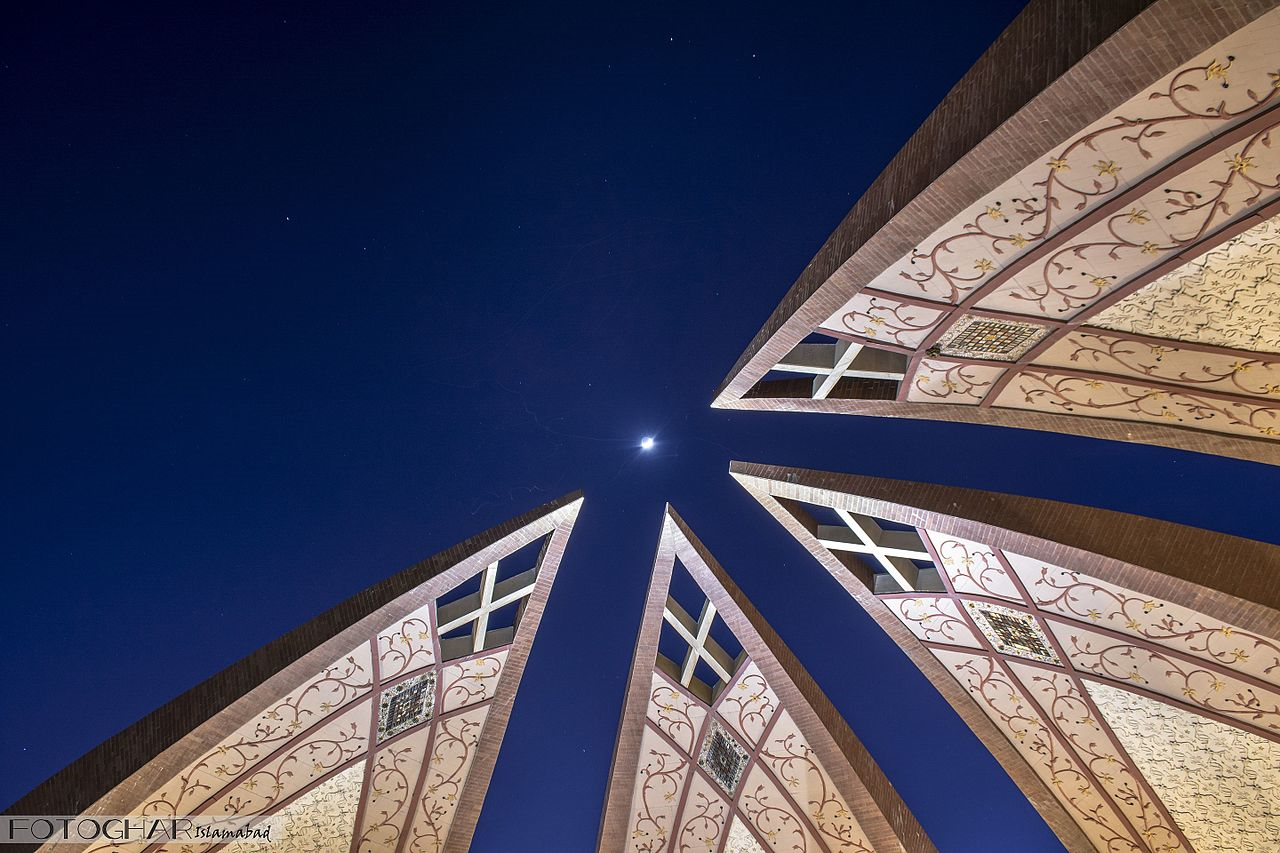 Merkez  platform,  bir  su  kütlesi  ile  çevrelenmiş  beş  köşeli  bir  yıldız  şeklinde  yapılmıştır. Yıldızı  çevreleyen  metalik  bir  hilal, Muhammed  Ali  Cinnah’ ın sözleri  ve Muhammed  İkbal’ in şiirleri  ile  yazılmıştır.
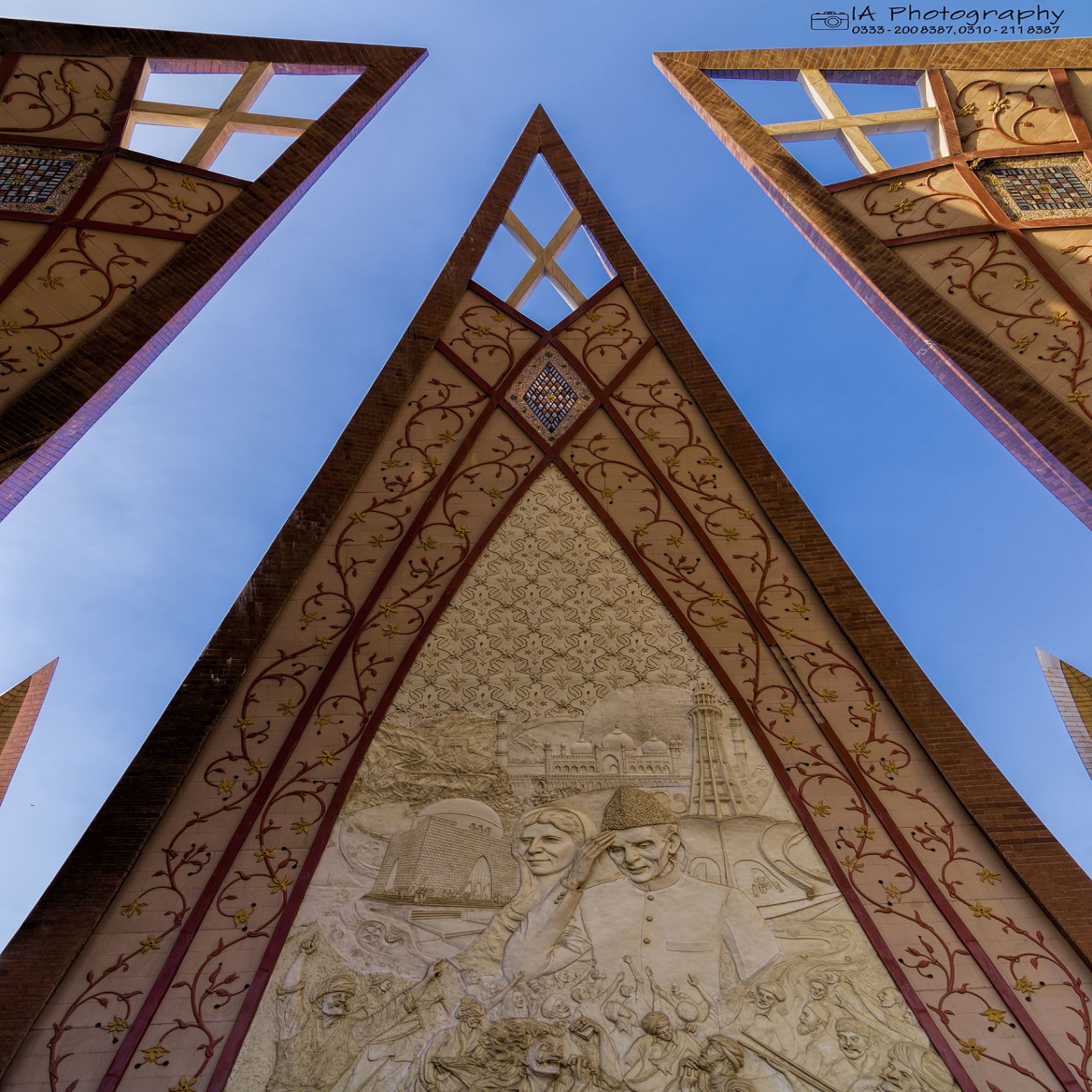 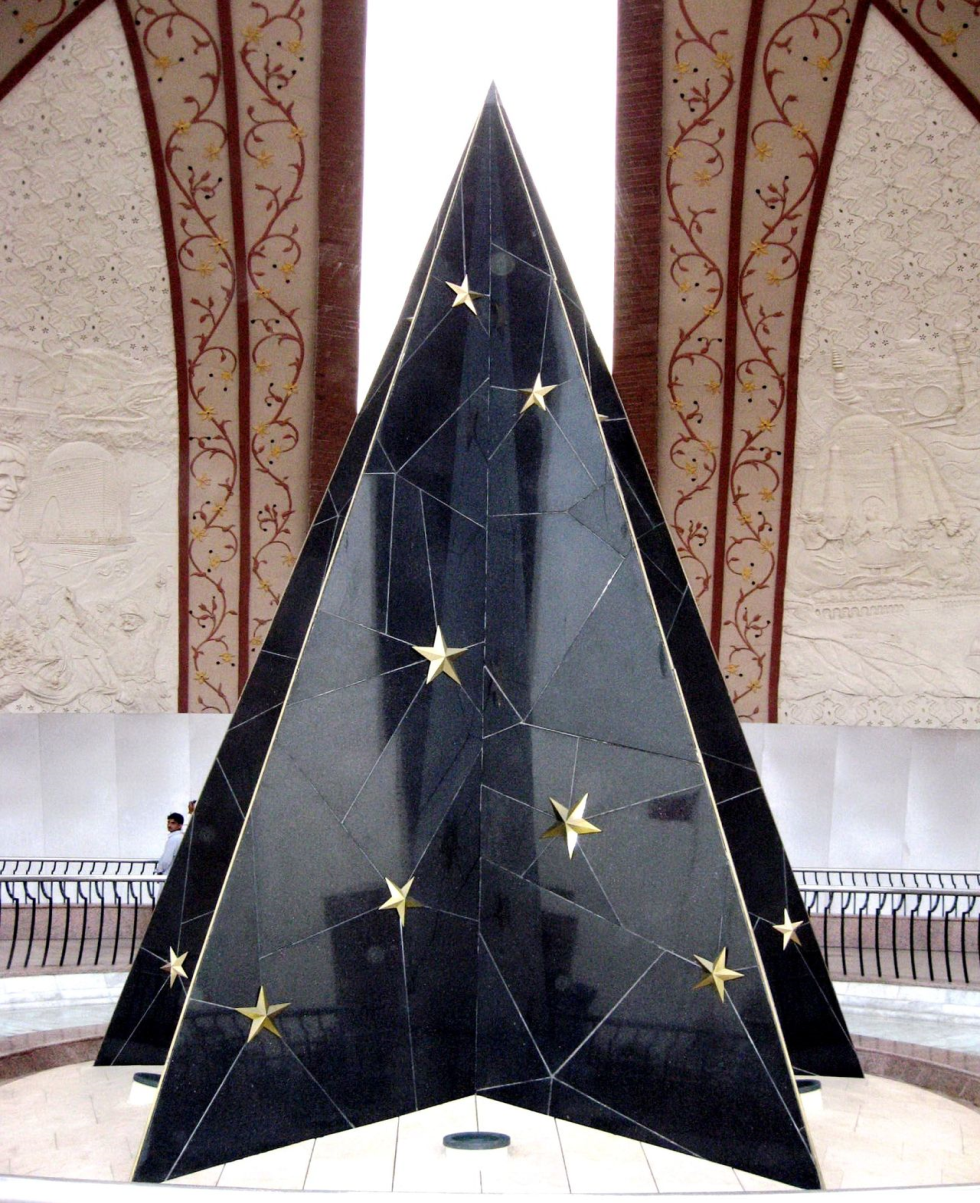 Pakistan  Anıtı  Shakaparyan’ da yer  almaktadır. Shakaparyan, İslamabad, Pakistan’ da bir  tepe  ve  yerel  bir  parktan  oluşur.
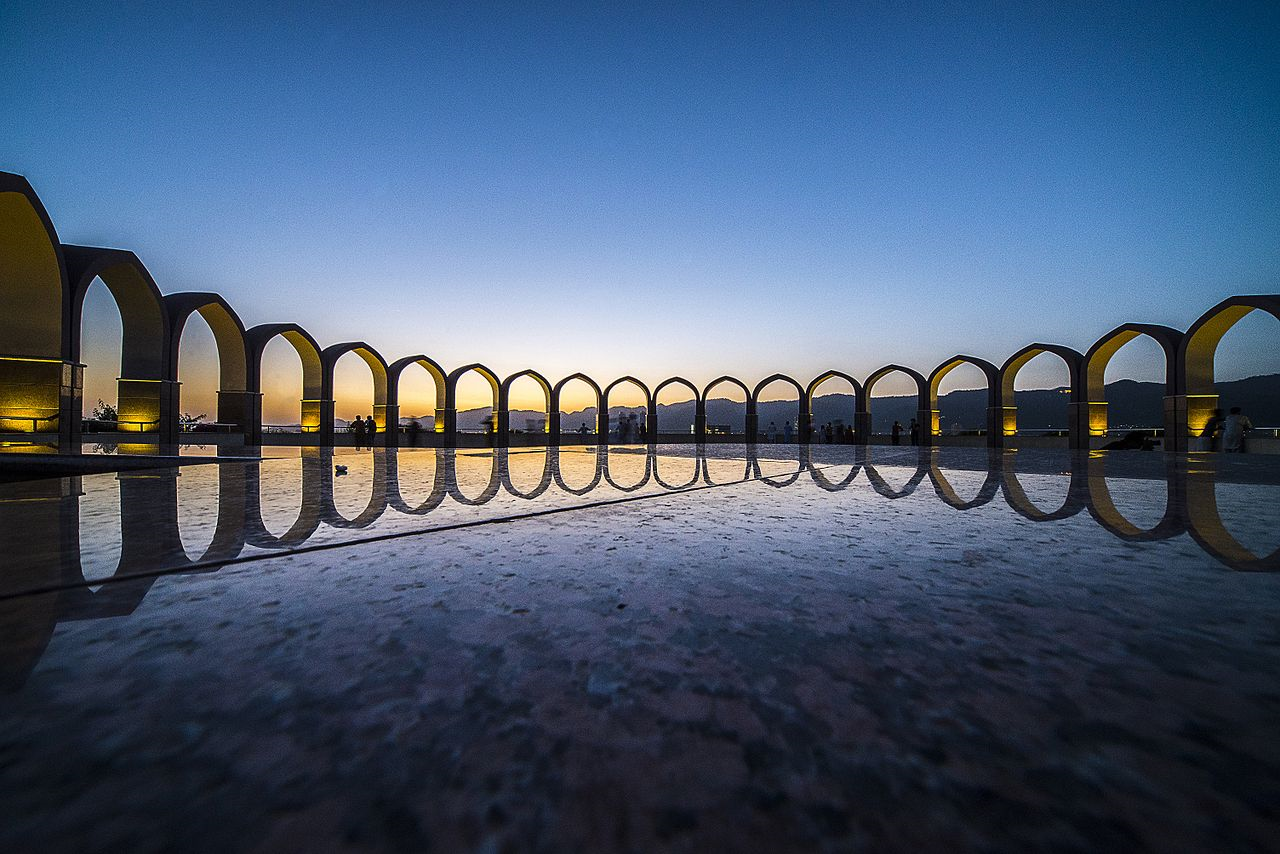 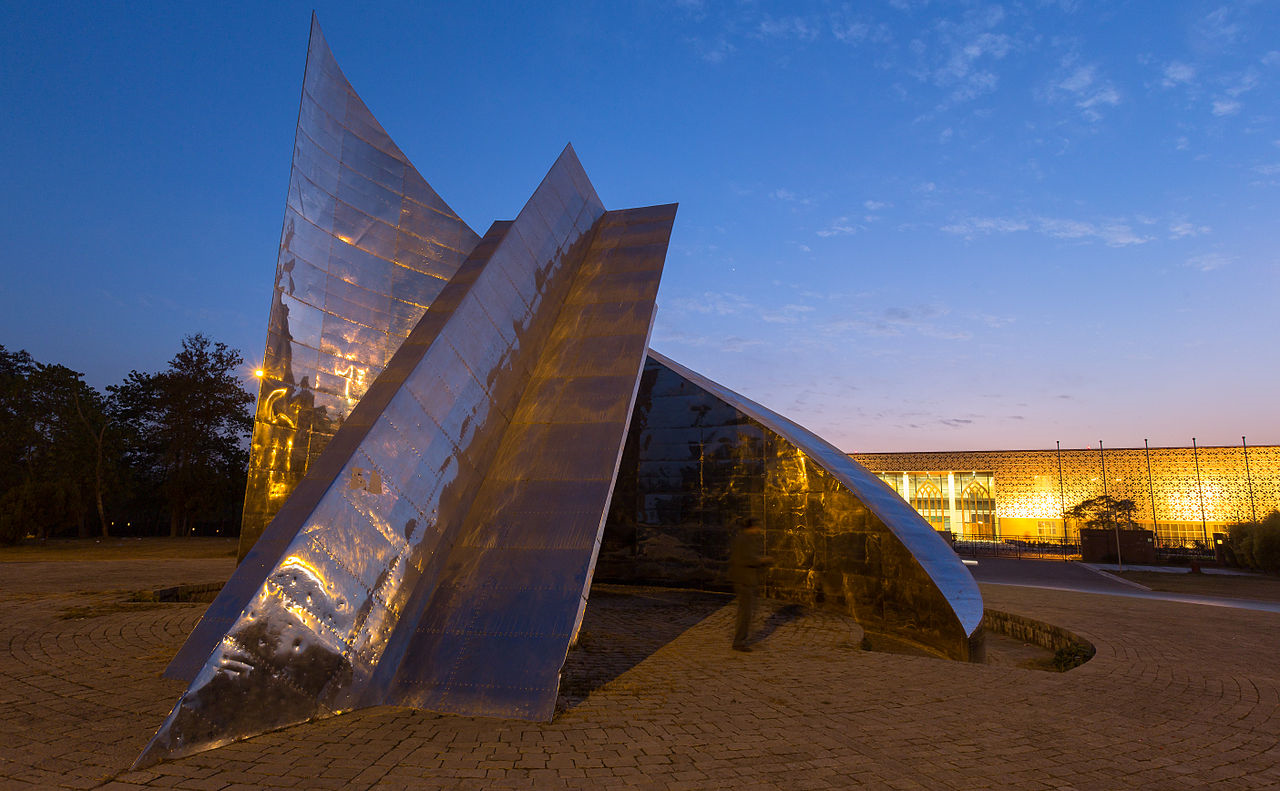 Anıtın  bitiş  noktası, Pakistan  Hareketi’ ne  giden  önemli  olayları  betimleyen  bir  balmumu  müzesi  içeren  Pakistan  Anıt  Müzesi.
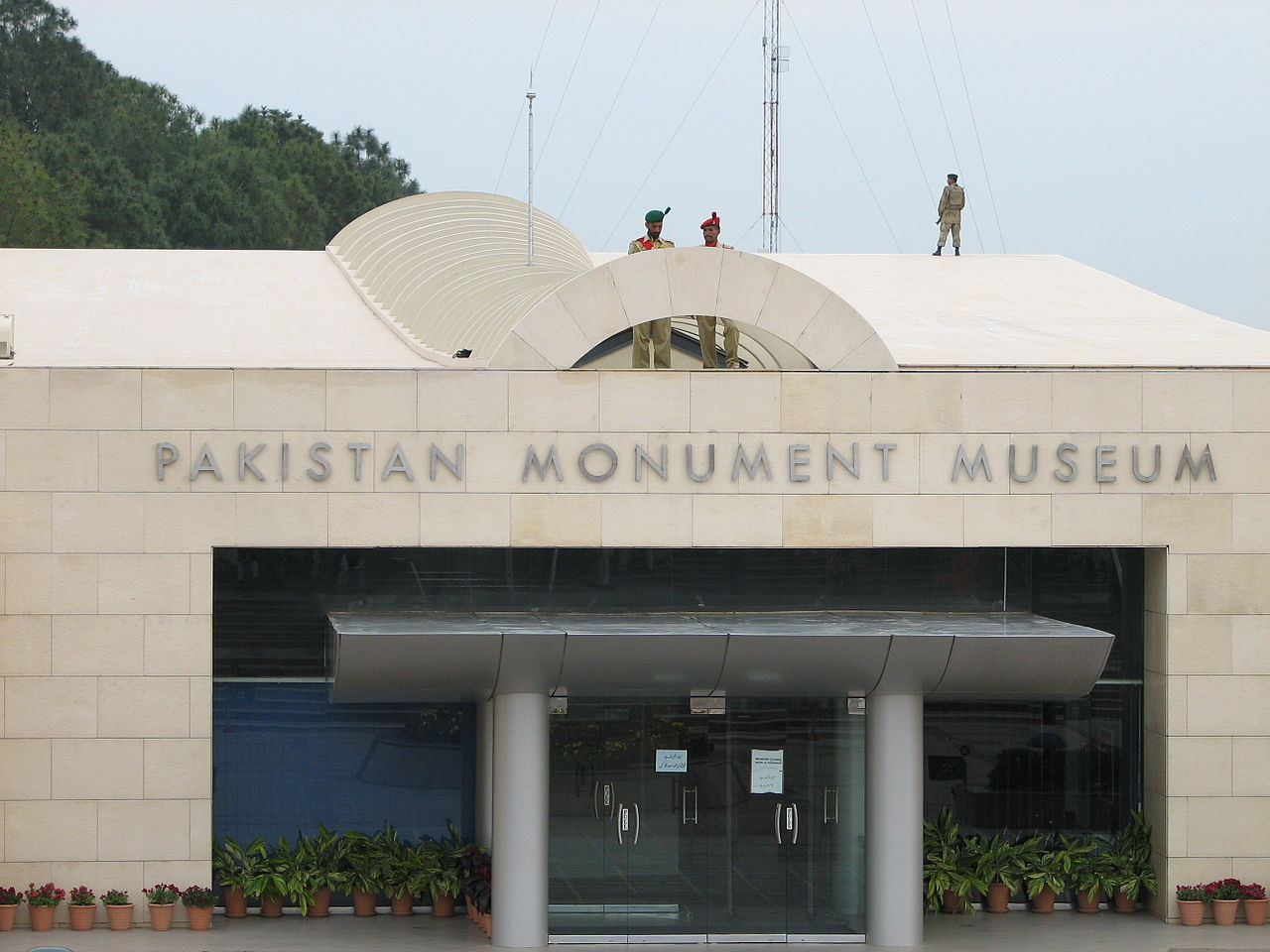 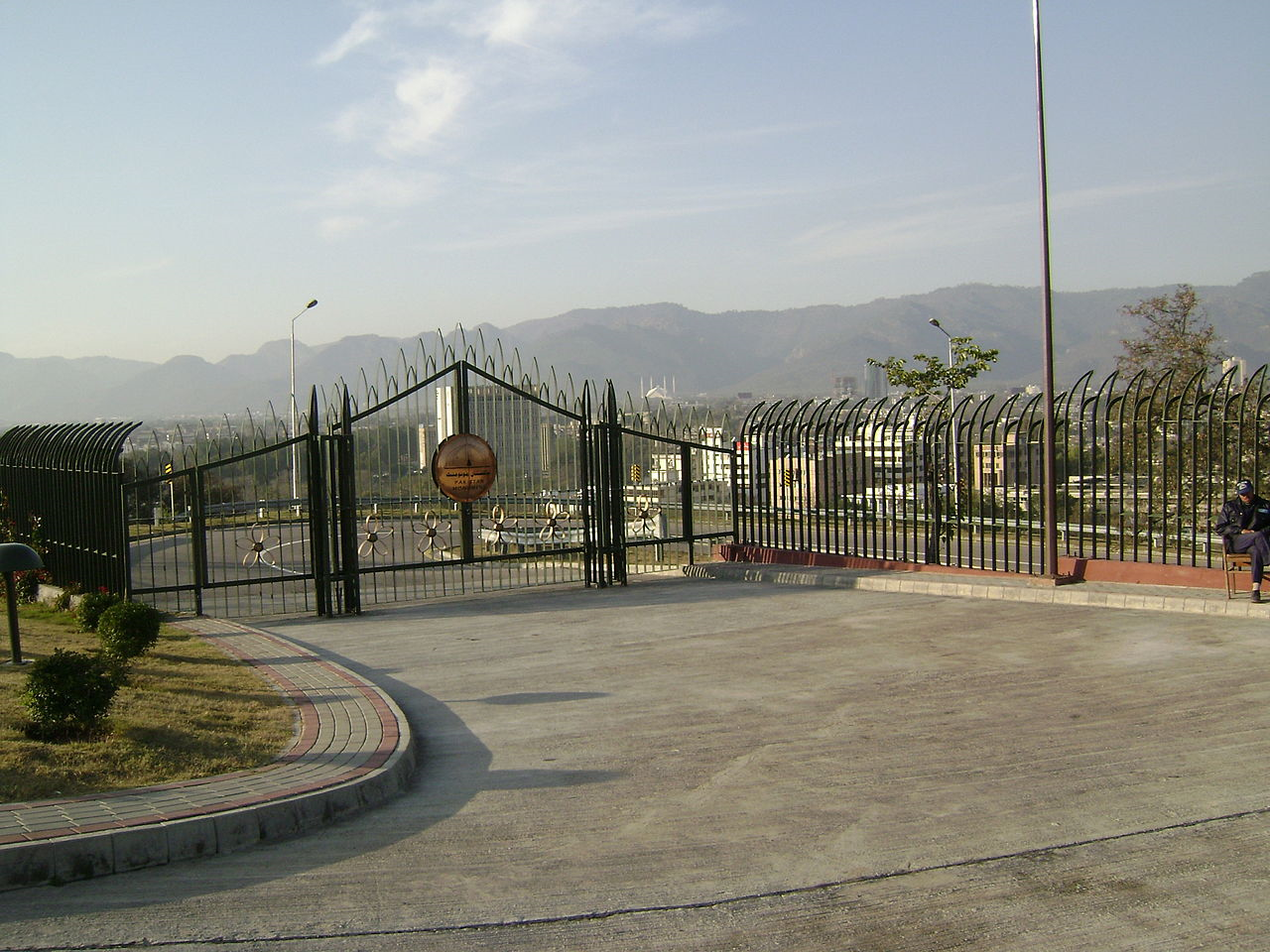 Mart  2007’ de  Cumhurbaşkanı  General  Pervez  Muaharaf  tarafından  açılmıştır.
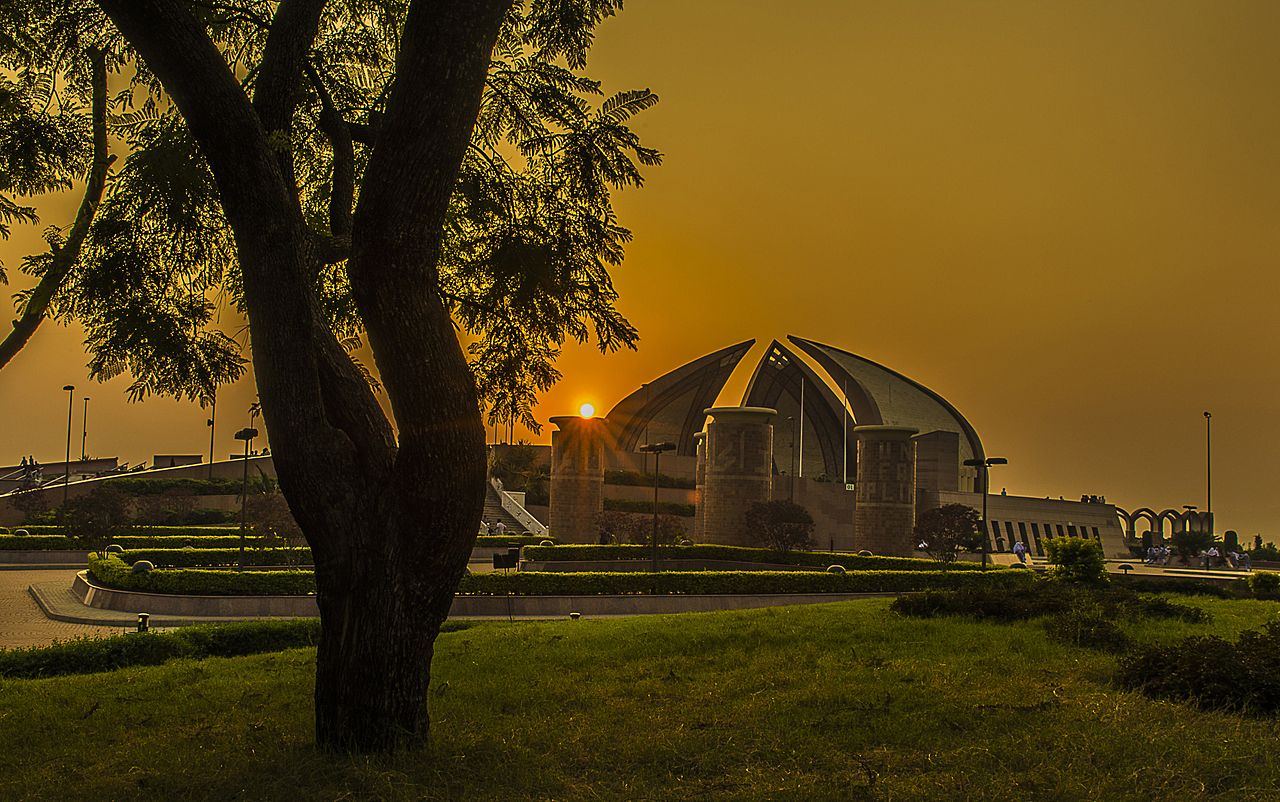 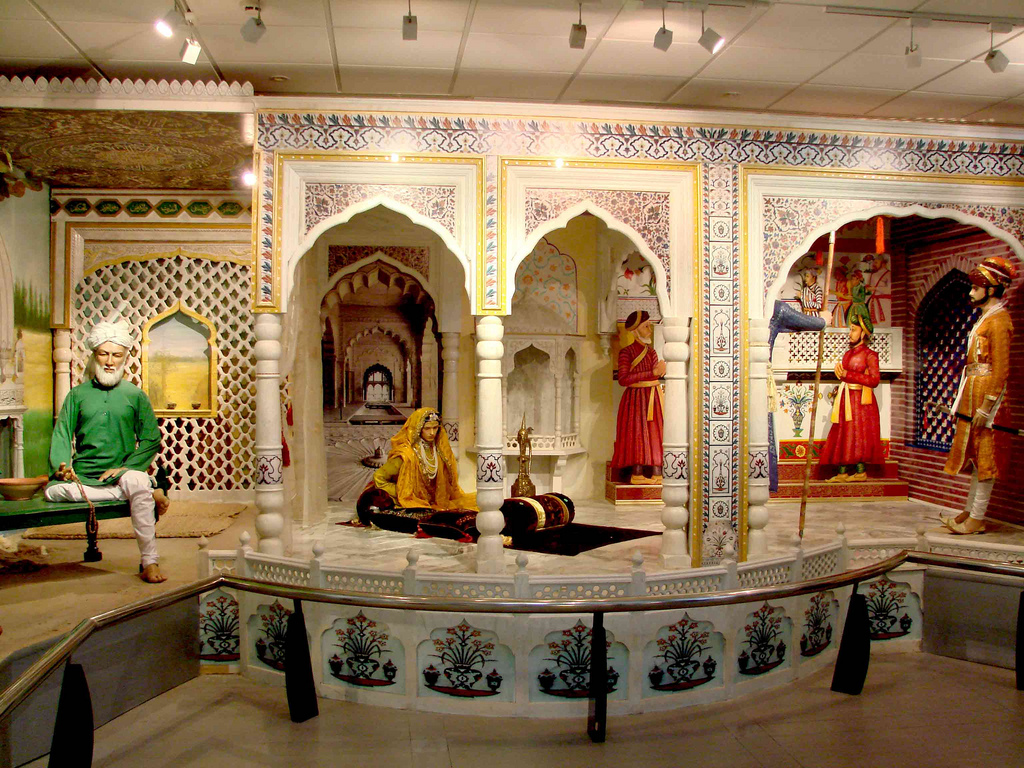 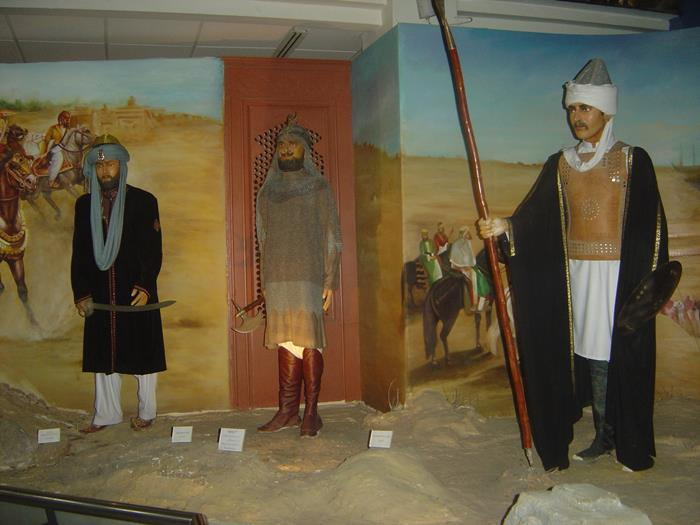 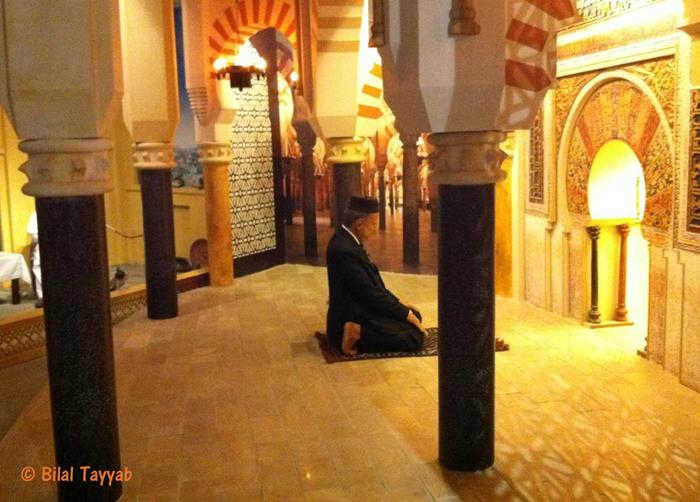 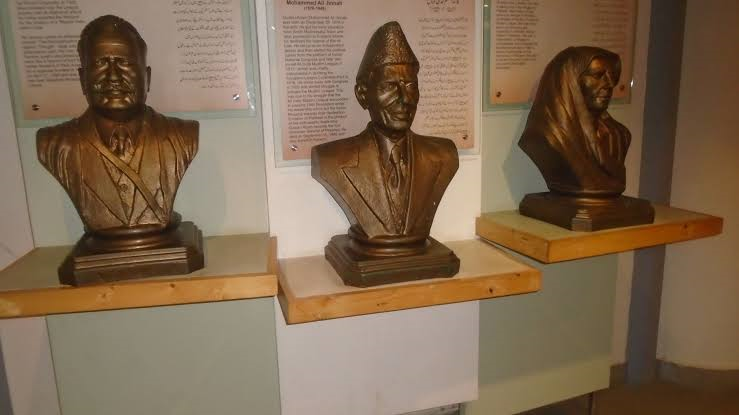 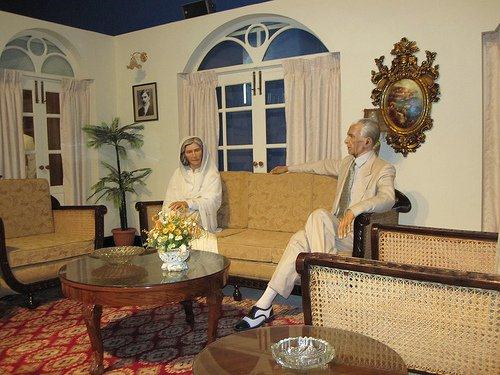 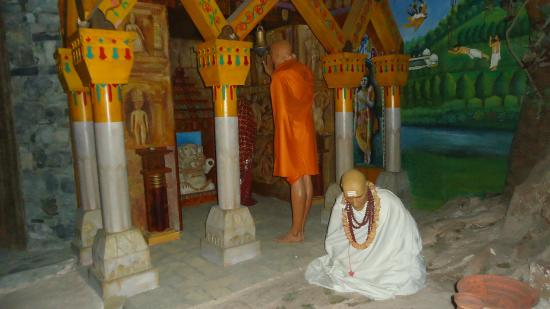